STARS Kickoff
3-21-18
Agenda
STARS Overview
New Features
Roll-out
Training
STARS Overview
Welcome to STARS
SHIP Tracking And Reporting System (STARS)
Replaces SHIP NPR
New System:
Modernizes our SHIP forms to bring them into alignment with the program today
Simplifies Reporting
Allows easier access to data submitted into the system
Provides flexibility to make changes quick and easy when needed
Building STARS
Began with contract awarded to Booz Allen Hamilton in September 2016 for development, implementation, and operation of the new system. 
Gathered and integrated feedback from SHIPs and other stakeholders throughout the entire process and 
Will continue to gather feedback throughout the rollout and implementation
STARS will continue to evolve based on future enhancements and feedback from users
STARS Hierarchy
STARS Administrators
STARS Administrators (cont.)
STARS User Roles
STARS User Roles (cont.)
Things to Know
STARS Users:
STARS allows unlimited number of team members but 
Only 450 concurrent users (those logged in at the same time)
STARS Submitter Role:
Anyone using this role will NOT count against our concurrent user number
[Speaker Notes: The system cannot have more than 450 users logged in at the same time.  The 451st person will not be able to log in until someone else logs out. 

During OEP we often have over 500 users in the NPR at the same time.  

Any time you can use the STARS submitter role for a team member please do so since these users do not count against our license number.]
Entering Team Members
All team members will need to be manually entered into STARS
Provides you an opportunity to clean up team member records; only enter active team members
First training on creating team members is next week Wednesday March 28th at 2pm (ET)
Transferring NPR Data
All data entered into NPR will be transferred into STARS
Data will be mapped to the state but not down to the site or counselor level
State users (and BAH) will be able to access and reassign data/cases to the local level if needed 
All Performance Measure reports will still work correctly when using transferred data since these reports are pulled based on zip code data
Proprietary System States
STARS uses API (Application Programming Interface), which is a system to system connection
STARS cannot accept Excel document uploads
Why API?
More secure 
Reduced burden on STARS
Closer to real-time data share with ACL
Limitation of API:
Cannot update forms via API (will need to log into STARS to update)
Highlighting changes from NPR
New Features
Reports
New Performance Measure Report:
System generated report
Can be run for any period of time at any given time
Sites and Sub-State Regions are able to run their own reports
New Resource Report:
System generated report
Pulls information from team member profiles and all forms entered
Eliminates need for SHIP Directors to enter information annually
Beneficiary Contacts: New Fields
Edited or added a few new fields and topics based on SHIP feedback.  Examples: 
“Congressional Office”, “SSA”, “Health/Drug Plan”, and a couple SHIP specific options added to the “how did the bene hear about SHIP” field
Under Topics Discussed:
Separated “Enrollment” and “Disenrollment” into two fields
Added “Application Submission”
Added “Recertification”, “Medicare Buy-In”, and “Medicaid Managed Care” under “Medicaid”
Added “New Medicare Card”
Beneficiary Contacts: Cost Data
New Fields to collect cost data on PDP/MA-PD enrollments:
Will provide additional data to demonstrate and describe the direct service work conducted by SHIPs
Will be focused entirely and only Part D and MA-PD enrollment assistance cases
Goal is to accurately describe the work conducted by the SHIP; not to show high dollar savings
Will collect cost data based on Medicare Plan Finder estimates of plan costs
Beneficiary Contacts: Other Enhancements
Uploading Documents
Can upload documents directly to the beneficiary contact form
STARS can tie together complicated cases
Multiple contacts with the same person on the same issue can be tracked together
Group Outreach and Media
NPR Public And Media (PAM) form has been split into two new forms in STARS:
Group Outreach
Media
Details of what is being collected is similar
Two forms should simplify reporting and clarify which elements count towards performance measures
MIPPA
Eliminates need to use SUFs to report MIPPA
Uses check-box (at the top of the form) to collect MIPPA activities
For contacts and other activities to count for the MIPPA grant must collect MIPPA topics (i.e. LIS Application Assistance;  MSP Application Assistance, etc.) 
Reports:
MIPPA Reports are still in development
SMP Reporting
STARS has the ability to share data with SIRS (SMP data system)
Users must have IDs for both systems
Data is shared one way only (STARS to SIRS)
Cases updated in SIRS will not also be updated in STARS 
SMP Complex Issues will need to be finalized in SIRS
Should only be used for cases and activities that fall under both SHIP and SMP
Rollout
Implementation Groups
Timeline by Group
All data must be entered into STARS beginning with the 1st of the chosen month.  NPR entry access will be suspended at the same time.
CMS Unique ID
STARS will generate new CMS Unique IDs 
New STARS created Unique IDs will go into effect January 1, 2019
Team members should continue to use current Unique IDs until this date
TFI will help SHIP Directors manage their Unique IDs after their state transitions to STARS
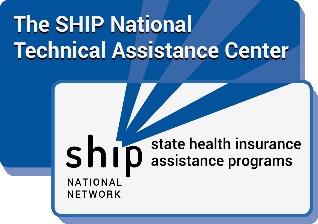 Ginny Paulson, SHIP TA Center
Training
Training Plan
Organized around SHIP Groups 
Factors:
Team Member creation vs. Activities data entry
Roll-out timeline
Materials readiness
Job Aid Topics
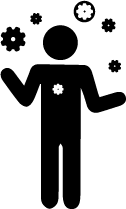 STARS Launch 
Entering Team Members 
STARS User Basics 
Beneficiary Contact Form
Group Outreach and Education Form
Media Outreach and Education Form
Reports, Searches, and Management Tools
[Speaker Notes: Topics in green are ready now. Topics in orange are pending.]
Future Webinars
[Speaker Notes: Representatives from past groups and the group preparing for their start date]
Communication Plan
Webinars
Advertised to SHIP director and administrator users at www.shiptacenter.org
Constant Contact
SHIP director listserv
Archived in two places:
Link via STARS
www.shiptacenter.org
Written materials
Linked on STARS landing page
Archived at www.shiptacenter.org
Directors/Administrators until roll-out is complete
STARS Landing Page
https://stars.entellitrak.com



Contains link to SHIP TA Center STARS training materials (and, when it becomes available, ACL’s STARS manual) 
Contains link to Booz Allen STARS Help Desk
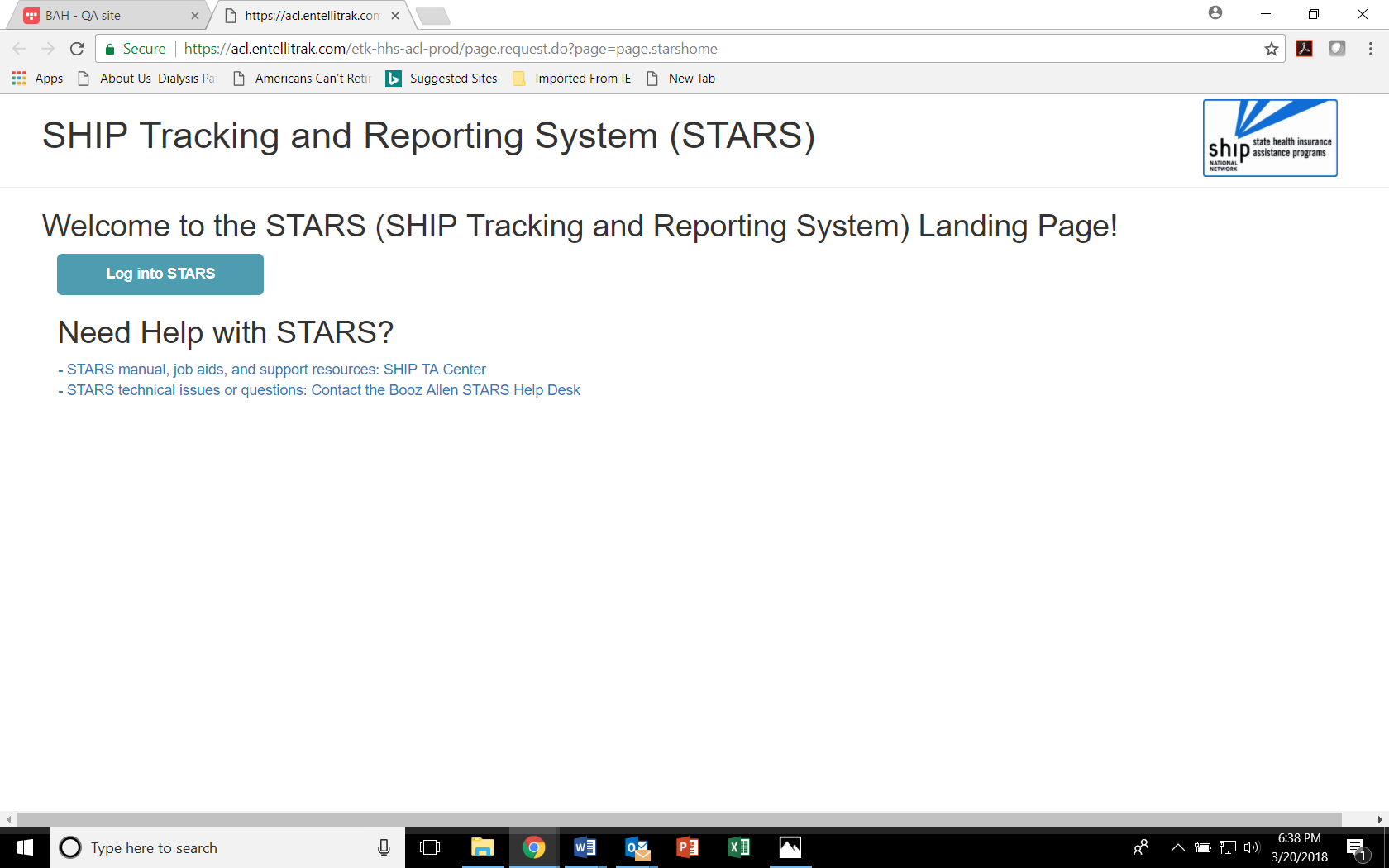 [Speaker Notes: You can visit the STARS landing page now but you won’t be able to log in until you receive your credentials. You will be able to follow the link to the SHIP TA Center material, however.]
Individualized Technical Assistance
For username, password, and hierarchy support:
Contact the STARS help desk at Booz Allen Hamilton, boozallenstarshelpdesk@bah.com or 703-377-4424
For STARS navigation support and questions about STARS resources: 
Contact the SHIP TA Center, stars@shiptacenter.org or 877-839-2675.
Questions?
You can raise your hand in WebEx to ask your question over the phone line, or you can send your question by chat.
Today’s presentation and the three currently available job aids are  available now for download from within WebEx
34